I regimi giuridici della crisi della famiglia
Separazione e Divorzio
SEPARAZIONE TRA CONIUGI: L I, T VI, Capo V: Dello scioglimento del matrimonio e della separazione dei coniugi (artt. 150 ss.)
Prima della Riforma del 1975: la separazione come «divorzio in bianco» (Breccia)
Fondamento: colpa
legittimazione ad agire
cause di separazione (artt. 151-153 abr.)
adulterio, volontario abbandono, eccessi, sevizie, minacce e ingiurie gravi, mancata fissazione della residenza, condanna penale all'ergastolo o alla reclusione per un tempo superiore ai cinque anni 
Riforma 75: rescinde il legame tra s. e colpevolezza
presupposto: «fatti» che rendano «intollerabile la prosecuzione della convivenza» o possano «recare grave pregiudizio alla prole»
Separazione di fatto 
La qualifica «di fatto», nella lingua del diritto, comunemente è usata sia in contrapposizione a «diritto», sia per sottolineare l'esigenza di rifarsi, nell'interpretazione di un fenomeno, a una serie di indici esteriori non equivoci.
«Separazione di fatto» : sospensione di diritti e doveri coniugali,  segnatamente la coabitazione, attuata dai coniugi senza l’intervento del giudice. 
Indici legali di rilevanza della separazione di fatto:
art. 6 l. n. 184 del 1983 : adozione 
art. 235, n. 1: la separazione di fatto nel periodo compreso tra il trecentesimo ed il cento-ottantesimo giorno prima della nascita, rende ammissibile l’azione di disconoscimento della paternità
La separazione di fatto cessa qualora i coniugi, di comune accordo, decidano di ripristinare la comunione di vita. Più frequentemente essa prelude all’instaurazione del giudizio di separazione giudiziale o consensuale.
La separazione giudiziale 
Separazione personale pronunciata dal giudice con sentenza all’esito di un procedimento contenzioso instaurato con ricorso da uno dei due coniugi. 
art. 151/1: Causa petendi : fatti, anche indipendenti dalla volontà dei coniugi, tali alternativamente
•	da rendere intollerabile la prosecuzione della convivenza
o	 la valutazione è rimessa al giudice
♣	comune sentire sociale
♣	valori idiosincratici della coppia
•	da recare grave pregiudizio alla educazione della prole
Addebito della separazione 
151/2: su istanza del coniuge 
•	Condotte in violazione dei doveri matrimoniali 
o	coscienti, consapevoli (ma non dolosi)
o	determinanti
♣	valutazione complessiva e comparativa
•	mutamento del titolo della separazione? 
	G: l’addebito della separazione può essere pronunciato solo    contestualmente alla sentenza/decreto
Art. 156: Effetti dell’addebito
il coniuge al quale è addebitata la separazione 
•	perde il diritto al mantenimento (art. 156/1) e conserva solo il diritto agli alimenti (art. 156/3) 
o	art. 438: stato di bisogno, incapacità di provvedere al proprio mantenimento
•	perde i diritti successori nei confronti dell’altro coniuge 
assegno vitalizio: se all'apertura della successione godeva degli alimenti a carico del coniuge deceduto (art. 548/2)  
Cass 8901/2005: il coniuge può domandare il risarcimento del danno non patrimoniale (art. 2059) se il comportamento in violazione dei doveri che nascono dal matrimonio costituisce anche una lesione dei diritti fondamentali della persona
Il procedimento (artt. 706-710 c.p.c.)
Atto introduttivo: Ricorso al Presidente del Tribunale 
                        tentativo di conciliazione


il tentativo non riesce: il Presidente               il tentativo riesce                                 con ORDINANZA 
autorizza i coniugi a vivere separatamente 
dispone su affidamento, mantenimento, assegnazione della casa familiare 
fissa l’udienza per la prosecuzione del giudizio e designa il GI. 
o	 Il processo è definito con sentenza emessa dal Tribunale (Coll.) 
♣	i provvedimenti contenuti nella sentenza di separazione sostituiscono integralmente quelli dell’ordinanza
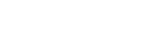 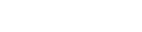 La separazione consensuale 
art. 158: decreto del Tribunale, emesso su ricorso dei coniugi


accordo sulle condizioni della separazione (affidamento dei figli, obblighi di mantenimento, assegnazione della casa familiare)
Controllo giudiziale: oggetto e limiti: due tesi
valutazione di legittimità
(minimo) argine al rischio che il consenso non sia stato prestato in maniera effettiva e spontanea (i coniugi sono sentiti prima separatamente e poi congiuntamente: art. 708/1)
 invito a riflettere sugli eventuali margini di possibilità di un'intesa sulla continuazione della vita in comune
 valutazione nel merito: il G. deve accertare il presupposto della intollerabilità della convivenza
tentativo obbligatorio di conciliazione (711/3)
conformità ai principi che regolano l’istituto matrimoniale
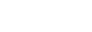 Segue: Separazione consensuale
Accordo di separazione: natura e requisiti
atto negoziale di diritto familiare
liberamente revocabile fino all’omologazione dell’accordo
• i coniugi devono definire tutte le condizioni della separazione (ex art. 711/3). 
o	Il giudice non può esercitare alcun sindacato né sulle ragioni che inducono i coniugi alla separazione, né sugli obblighi di mantenimento. 
o	Il controllo deve essere esercitato sui patti che riguardano l’affidamento e il mantenimento dei figli
♣	il Presidente del Tribunale indica le modificazioni necessarie, in mancanza può rifiutare di omologare l’accordo di separazione (art. 158/2)
il diniego di omologazione è pronunciato «allo stato»: i coniugi possono proporre un nuovo ricorso con diverse pattuizioni  
o	il decreto con cui il Tribunale concede o nega l’omologazione è impugnabile.
Effetti della separazione sui rapporti personali  
•	la presunzione di concepimento durante il matrimonio non opera nei confronti del figlio nato oltre trecento giorni dalla sentenza di separazione giudiziale/decreto di omologazione della separazione consensuale/comparizione dei coniugi avanti al giudice quando gli stessi sono stati autorizzati a vivere separatamente (art. 232/2)
•	su richiesta del marito il giudice può vietare alla moglie l’uso del cognome quando questo risulti gravemente pregiudizievole (art. 156 bis) 
•	il giudice può autorizzare la moglie a non usare il cognome del marito, quando dall’uso possa derivarle grave pregiudizio (art. 158/2) 
•	non si applica la causa di non punibilità, prevista dall’art. 649 c.p. con riguardo ai delitti contro il patrimonio: la separazione personale, infatti, rende punibili tali reati a querela del coniuge offeso (art. 649, 2° comma, c.p.)
•	gli obblighi di fedeltà e di assistenza morale sono sospesi (il dovere di collaborazione nell’interesse della famiglia continua in presenza di figli minori)
Gli effetti della separazione nei rapporti patrimoniali tra coniugi 
estinzione della comunione legale (art. 191)
o	assegno di mantenimento, determinato in relazione alle circostanze e ai redditi dell’obbligato (art. 156/1, 2) a favore del coniuge, se 
non gli è addebitata la separazione 
o	non dispone di adeguati redditi propri
÷ tenore di vita comune
Misure a tutela del diritto all’assegno di mantenimento 
a) ordine di prestare idonea garanzia reale o personale (art. 156/4) 
•	valutazione della condotta pregressa del coniuge obbligato: atti di alienazione, comportamenti finalizzati alla diminuzione del reddito, inadempimento dell’obbligo di mantenimento ecc. 
•	non si applica alla separazione consensuale
b) La sentenza che condanna uno dei coniugi a corrispondere all’altro un assegno di mantenimento è titolo per iscrivere ipoteca sui beni del debitore (156/5  cfr. art. 2818)
c) in caso di inadempimento, il giudice può disporre
•	sequestro di parte dei beni del coniuge obbligato (art. 156/6) 
•	ordine al terzo, tenuto a corrispondere anche periodicamente somme di denaro all’obbligato, di versare parte di esse direttamente al coniuge avente diritto al mantenimento (art. 156/6).
La riconciliazione (art. 157 c.c.). 
a) dichiarazione espressa
non è soggetta ad oneri di forma, ma se scritta può essere annotata nell’atto di matrimonio [art. 69, lett. f), ord. st. civ.].
b) comportamento non equivoco incompatibile con lo stato di separazione. 
ricostituzione della comunione materiale e spirituale dei coniugi. 
Effetti della riconciliazione 
•	reviviscenza 
o	obblighi tra coniugi (art. 143 c.c.)
o	modalità di conduzione della vita familiare (art. 144 c.c.)
o	modi ordinari di adempimento diretto dei doveri verso i figli (art. 147 c.c.)
o	regime di comunione legale.
•	abbandono della domanda ed estinzione del processo instaurato e in corso (art. 154). 
I provvedimenti giudiziali relativi ai coniugi e alla prole perdono automaticamente efficacia.
Il Divorzio: 
l. 898/1970 e l. 74/1987
… ovvero lo scioglimento del m. civile /cessazione degli effetti civili del m. concordatario e il conseguente riacquisto della libertà di stato da parte dei coniugi in seguito a una delle cause previste dall'art. 3 della legge sul divorzio
Art. 3 l 898/70 (elenco non completo)
•	passaggio in giudicato della sentenza di separazione/omologazione dell'accordo di separazione consensuale, trascorsi tre anni dalla comparizione dei coniugi davanti al presidente del Tribunale (art. 3, n. 2, b, l. 898)
•	condanna penale per reati gravi (art. 3, n. 1)
•	sentenza di annullamento/scioglimento del m. conseguita all'estero; nuovo m. contratto all'estero (art. 3, n. 2).
•	m. non consumato (art. 3, n. 1, f)
•	 passaggio in giudicato della sentenza di modificazione/attribuzione di sesso a norma dell'art. 4, l. 164/82 (art. 3, n. 2, g: come novellato da l. 74/1987)
segue: in particolare, la causa di scioglimento ex art. art. 3, n. 2, g 
l. 14 aprile 1982, n. 164 Norme in materia di rettificazione di attribuzione di sesso
art. 4 (e art. 31 d.lgs. n. 150/2011)  La sentenza di rettificazione «[…] provoca lo scioglimento del matrimonio o la cessazione degli effetti civili  conseguenti  alla  trascrizione  del matrimonio […]. Si applicano le disposizioni del codice civile e della l. 1.12.1970, n. 898 […]» = causa di scioglimento automatico
due tesi
art. 3, n, 2, g rinvia all’art. 4, l. 164/82 
art. 3, n. 2, g abroga l’art. 4
 passaggio in giudicato della sentenza di rettifica = presupposto della presentazione della domanda di divorzio
segue: il problema del “divorzio imposto”: Cass. ord. n. 14329/2013 e C. Cost.  sent. n. 170/2014
il fatto: coppia emiliana: l'uomo si sottopone a cambiamento di sesso. Oltre all’annotazione sull’atto di nascita della variazione di dati anagrafici, l'u.s.c. annota la cessazione automatica degli effetti civili del matrimonio.
1° grado: lo scioglimento del vincolo matrimoniale avrebbe dovuto essere dichiarato dall’autorità giudiziaria. Accoglie il ricorso.
Su gravame del MinInt: C. App. Bologna, 18.5.2011: effetto automatico, perché altrimenti si terrebbe in vita «un rapporto privo del presupposto suo legittimo più indispensabile».
Cassazione, ord. n. 14329/2013.
le annotazioni effettuate dall’Usc sono legittime.
art. 4, l. 164/1982 attribuisce efficacia, per il solo passaggio in giudicato, della sentenza che rettifica l’attribuzione di sesso: non è necessaria una pronuncia giudiziale. 
Ma il meccanismo previsto dalla legge equivale a una sorta di “divorzio imposto” : ordinanza di remissione alla Corte Costituzionale, per valutare i profili di contrasto con una serie di diritti fondamentali (artt. 2, 3, 29, 24 Cost; artt. 8, 12 CEDU) in particolare
«il contrasto con   il   diritto  ad autodeterminarsi nelle scelte relative alla identità  personale,  di cui la sfera  sessuale  esprime  un  carattere  costitutivo;  con  il diritto alla conservazione della preesistente dimensione relazionale, quando essa assuma i caratteri della stabilita' e continuità propri del   vincolo   coniugale;   con il diritto a non essere ingiustificatamente discriminati rispetto a  tutte le altre  coppie coniugate, alle quali e' riconosciuta la possibilità  di  scelta in ordine al divorzio e con il diritto dell'altro coniuge  di  scegliere se continuare la relazione coniugale»
segue: il divorzio imposto: C. Cost. sent. n. 170/2014
il m. «non puo' proseguire come tale - ma non e' neppure semplicisticamente equiparabile  ad  una  unione  di  soggetti  dello stesso sesso, poiché  ciò  equivarrebbe  a  cancellare,  sul  piano giuridico, un pregresso vissuto, nel cui contesto  quella  coppia  ha maturato reciproci diritti e doveri, anche di rilievo costituzionale, che,  seppur   non   piu'   declinabili   all'interno   del   modello matrimoniale,  non  sono,  per  cio'  solo,   tutti   necessariamente sacrificabili» [...].
«Sara',  quindi, compito del legislatore introdurre una forma alternativa  (e  diversa dal matrimonio) che consenta ai due coniugi di evitare  il  passaggio da uno stato di massima protezione giuridica ad  una  condizione,  su tal piano, di assoluta indeterminatezza. E tal compito il legislatore e' chiamato ad assolvere con la massima sollecitudine per superare la rilevata condizione di illegittimità della disciplina in  esame  per il profilo dell'attuale deficit di tutela dei diritti dei soggetti in essa coinvolti»
 dichiara l'illegittimità costituzionale degli artt. 2 e 4 della l. 14 aprile 1982 n. 164, con  riferimento all'art. 2 Cost., nella parte in cui non prevedono che la sentenza di rettificazione dell'attribuzione di sesso di  uno  dei  coniugi consenta  di mantenere in vita un  rapporto  di  coppia giuridicamente regolato con altra forma di convivenza registrata, che tuteli adeguatamente i diritti ed obblighi della coppia medesima
ma demanda al un intervento del legislatore la tutela di questi diritti - che ad oggi resta inattuata
La separazione legale protratta per tre anni: art. 3, n. 2, b, l. 898
due procedimenti alternativi: contenzioso o consensuale
La procedura consensuale è seguita nel 70% dei divorzi. Il Tribunale esercita in tal caso un controllo sulle condizioni concordate e qualora ravvisi che le condizioni concordate sono contrarie all'interesse dei figli può applicare l’art. 8, l. 898: misure per assicurare l'adempimento degli obblighi di mantenimento.
Il processo è definito con sentenza emessa dal Tribunale, avverso la quale – come nel caso di sentenza di separazione personale – può essere proposto appello e, successivamente, ricorso per cassazione. 
In molti paesi Europei è possibile chiedere direttamente il divorzio
Reg. 2201/2003/CE (Decisioni in materia matrimoniale e di responsabilità genitoriale) efficacia delle pronunce di scioglimento del m. emesse in uno stato dell'Unione 
il coniuge italiano che accede alla giurisdizione di uno stato membro può ottenere lo scioglimento e chiederne il riconoscimento in Italia
Reg. 1259/2010/CE (Attuazione di una cooperazione rafforzata nel settore della legge applicabile al divorzio e alla separazione) in vigore dal 21.6.2012, applicabile in «circostanze che comportino un conflitto di leggi»,  attribuisce alle coppie il potere di  designare di comune accordo la legge del divorzio e alla separazione, sostituendo le disposizioni della l. 218/95, art. 31 (DIP).
Effetti personali
Estinzione del vincolo coniugale, riacquisto dello stato libero
 i coniugi perdono i diritti e gli obblighi derivanti dal matrimonio (art. 143 c.c.). 
 donna 
divieto temporaneo di nuove nozze a pena di irregolarità del matrimonio (art. 140 c.c.). 
perdita della facoltà di aggiungere al proprio il cognome del marito (≠ autorizzazione del Tribunale)
l’uso non autorizzato è un illecito 
art. 7 c.c. : azione inibitoria
artt. 2043, 2059: risarcimento del danno
Gli effetti del divorzio nei rapporti patrimoniali tra coniugi
assegno divorzile
diritto alla pensione di reversibilità
assegno successorio
percentuale su indennità di fine rapporto
A) Art. 5/6: Con la sentenza che pronuncia lo scioglimento o la cessazione degli effetti civili del matrimonio, il tribunale dispone l’obbligo per un coniuge di somministrare periodicamente a favore dell’altro un assegno 
•	«quando quest’ultimo non ha mezzi adeguati o comunque non può procurarseli per ragioni oggettive» [= presupposto oggettivo > an] 
•	adeguatezza dei mezzi : tenore di vita in costanza di matrimonio 
•	«per ragioni oggettive» : l’indisponibilità di mezzi adeguati non deve essere imputabile al richiedente : valutazione delle condizioni dei coniugi (età, stato di salute, posizione sociale)
o	funzione ASSISTENZIALE dell'assegno 
•	«tenuto conto delle condizioni dei coniugi, delle ragioni della decisione, del contributo personale ed economico dato da ciascuno alla conduzione familiare ed alla formazione del patrimonio di ciascuno o di quello comune, del reddito di entrambi e valutati tutti i suddetti elementi anche in rapporto alla durata del matrimonio» 
•	Parametri rilevanti nella determinazione del quantum:
o	le ragioni della decisione (criterio c.d. risarcitorio) 
o	 il contributo personale ed economico (criterio c.d. compensativo) 
o	 la durata del matrimonio
Misure a tutela del diritto all’assegno post-matrimoniale 
a) obbligo di prestare idonea garanzia reale o personale: pericolo cdi inadempimento (art. 8/1). 
b) sentenza di condanna al pagamento dell’assegno = titolo per l’iscrizione di ipoteca giudiziale (artt. 8/2 l. 898 e 2818 c.c.). 
c) sequestro dei beni del coniuge obbligato (art. 8/7 cfr. 156/6). 
Il credito avente ad oggetto stipendi, salari e pensioni dei dipendenti della p.a. non può essere oggetto di sequestro in misura superiore alla metà. 
d) azione esecutiva diretta nei confronti del terzo tenuto a corrispondere periodicamente somme di denaro al coniuge obbligato (art. 8/4).
b) il diritto alla pensione di reversibilità 
trattamento previdenziale, spettante al coniuge del lavoratore dipendente (pubblico o privato) o di soggetto titolare di pensione “reversibile” (come, ad esempio, la pensione di vecchiaia, di anzianità, di invalidità, ecc.), in considerazione del contributo dato al patrimonio familiare e personale dell’altro coniuge 
pro quota : concorso con altro coniuge superstite : durata del matrimonio (art. 9/2-3)
Corte cost. 419/99: la necessità di tenere conto della durata del matrimonio non va interpretato in senso puramente matematico; il giudice può dare rilievo ad altri elementi di valutazione (caratteristiche dei rispettivi rapporti, ragioni del divorzio o del successivo matrimonio, ammontare dell’assegno in precedenza goduto, ecc.), in funzione correttiva del risultato conseguito col criterio matematico
Presupposti del diritto
1) anteriorità del rapporto di lavoro, da cui trae origine il trattamento pensionistico, rispetto alla sentenza di divorzio
2) mancata celebrazione di nuove nozze (beneficiario)
3) titolarità del diritto all’assegno post-matrimoniale 
•	l. 28 dicembre 2005 n. 263 (interpretazione autentica) : «per titolarità dell’assegno ai sensi dell’art. 5 deve intendersi l’avvenuto riconoscimento dell’assegno medesimo da parte del tribunale»: non è sufficiente la sussistenza dei presupposti astratti (mancanza di mezzi ade- guati e impossibilità di procurarseli per ragioni oggettive)
c) L’assegno successorio
presupposti
1) titolarità del diritto all’assegno post-matrimoniale 
2) mancata celebrazione di nuove nozze 
3) stato di bisogno 
•	natura alimentare dell’assegno

(Cfr. diritto alla pensione di reversibilità)
d) Il diritto a una percentuale dell’indennità di fine rapporto in misura pari al 40% dell’indennità totale riferibile agli anni in cui il rapporto di lavoro è coinciso con il matrimonio (art. 12 bis)
1) mancata celebrazione di nuove nozze2) titolarità del diritto all’assegno post-matrimoniale 
Ratio: riconoscimento del contributo dell’ex-coniuge alla formazione del patrimonio di ciascuno e di quello comune 
art. 12 bis : il diritto sorge «anche se l’indennità matura dopo la sentenza»
int. logico-letterale: il diritto sorge in ogni caso se l’indennità matura prima della sentenza
≠ G.: interpretazione restrittiva: riconosce il diritto se l’indennità è maturata DOPO la sentenza di divorzio o nelle more tra la domanda e la sentenza di divorzio:
1) indennità di fine rapporto percepita in costanza di m.: l’altro coniuge beneficia dell’indennità stessa nella misura in cui essa è utilizzata per i bisogni della famiglia
2) indennità di fine rapporto percepita durante il giudizio di separazione o dopo la pronuncia di separazione: elemento valutato per la determinazione delle condizioni economiche del coniuge beneficiario ed incide, di conseguenza, sull’eventuale quantificazione dell’assegno di mantenimento ex art. 156 c.c. 
dall’applicazione dell’art. 12 bis a queste ipotesi seguirebbe che il coniuge beneficia due volte del diritto